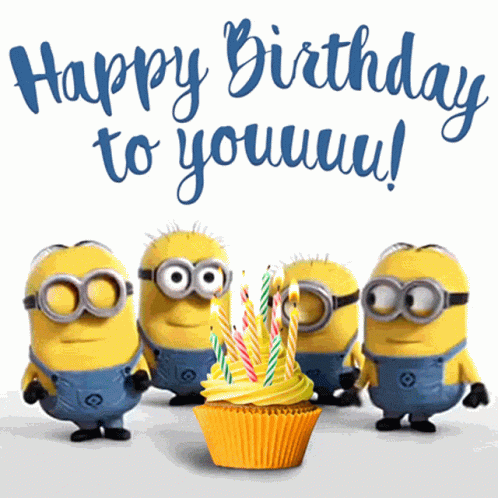 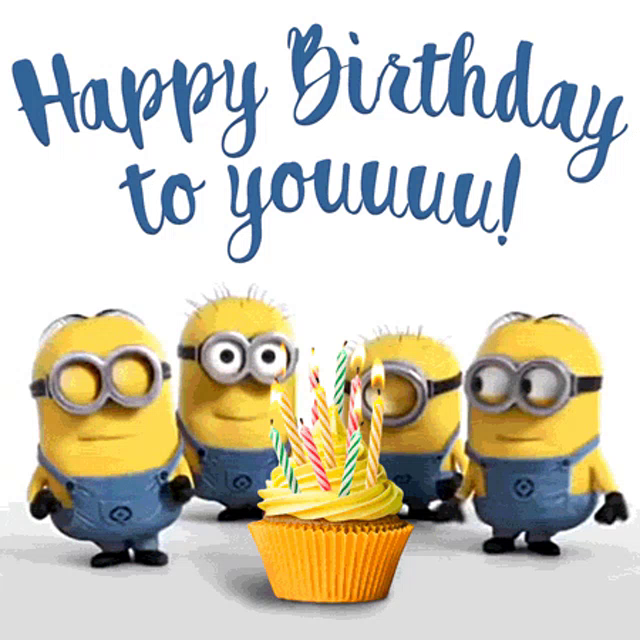 PARABÉNS, 
NOME DO ALUNO!
VOTOS DE UM DIA BEM PASSADO!








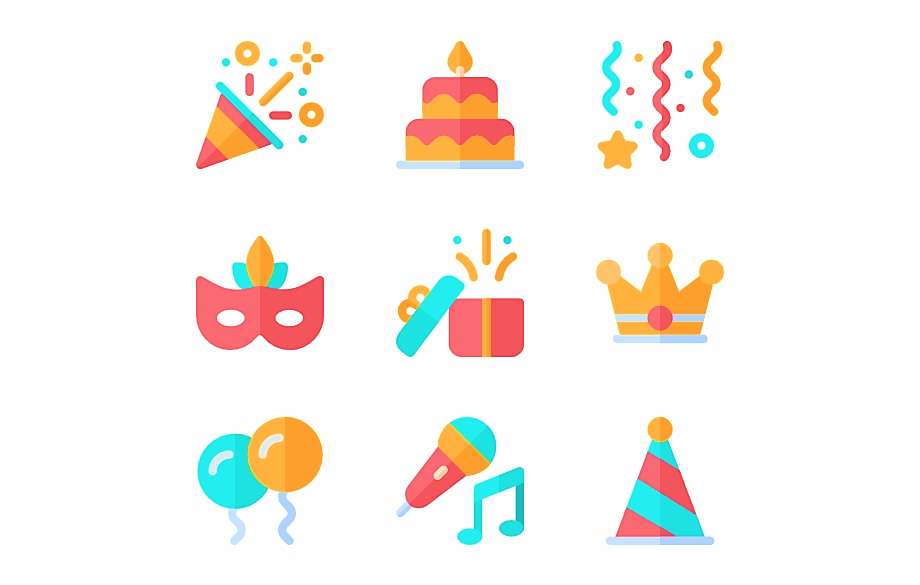 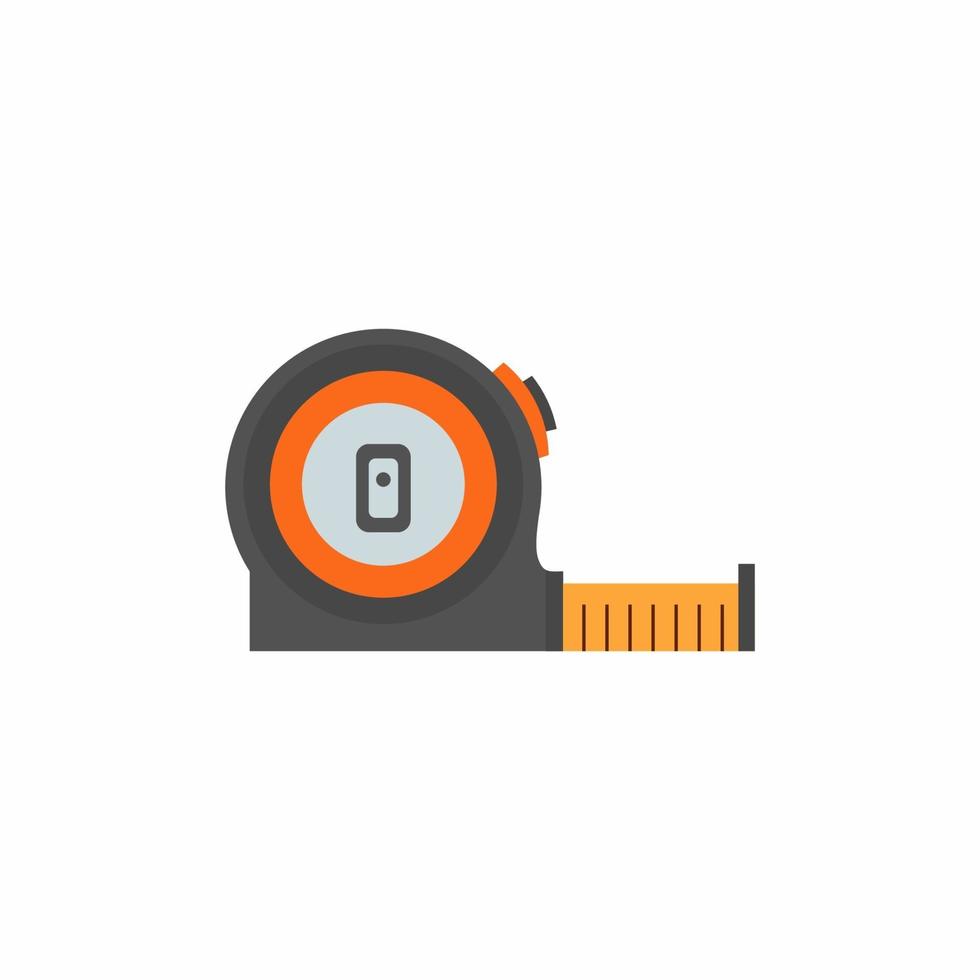 GEOGRAFIA A – 10.º E 11.º ANOS
FELIZ ANIVERSÁRIO
Agrupamento de Escolas António Nobre
© Miguel Coelho 2020-2021